OMNICHANNEL MARKETING / 13
OP WEG NAAR SUCCESVOLLE OMNICHANNEL
Stappenplan voor een omnichannel strategie
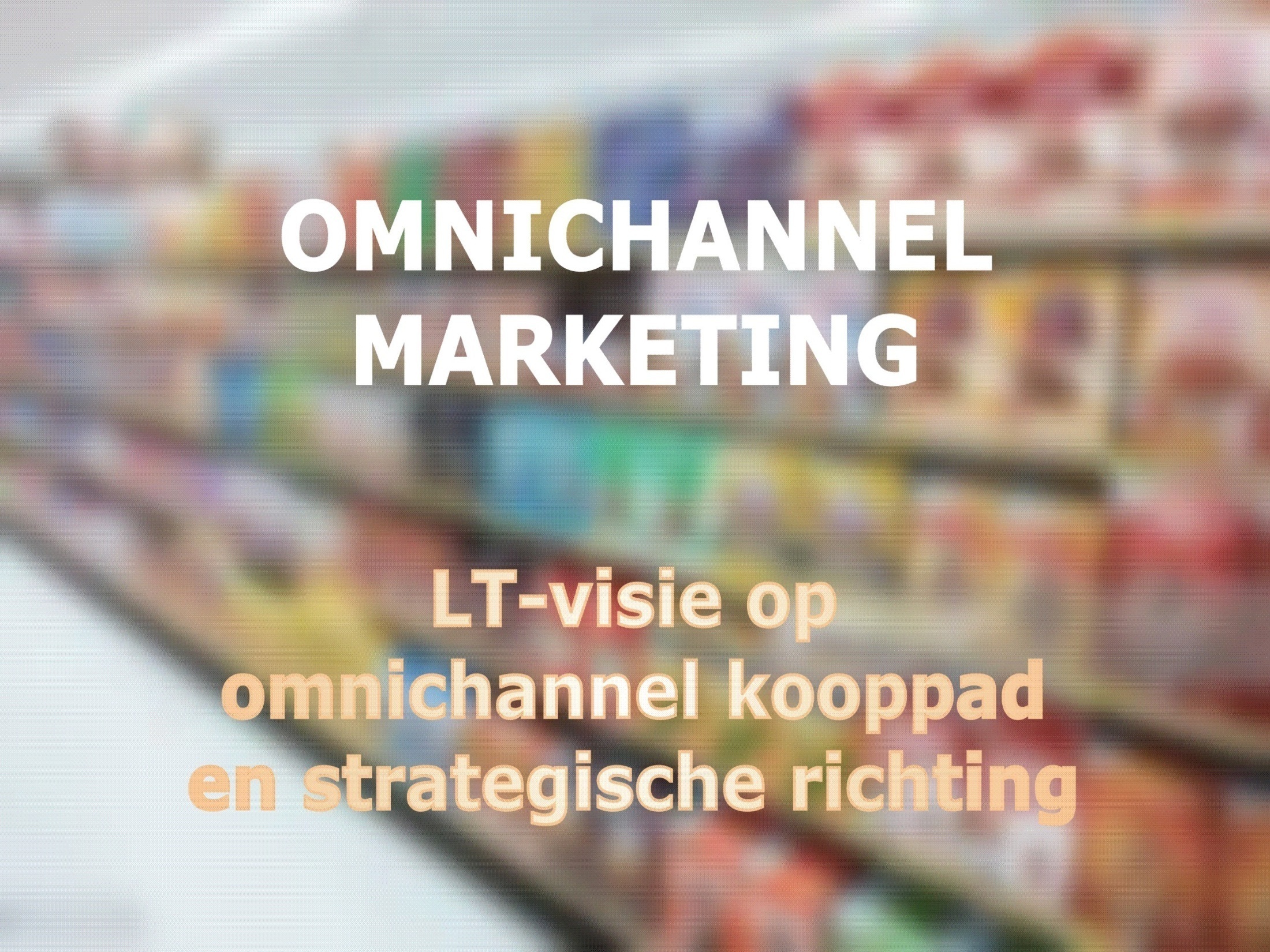 OP WEG NAAR SUCCESVOLLE OMNICHANNEL
LT-visie op omnichannel kooppad en strategische richting
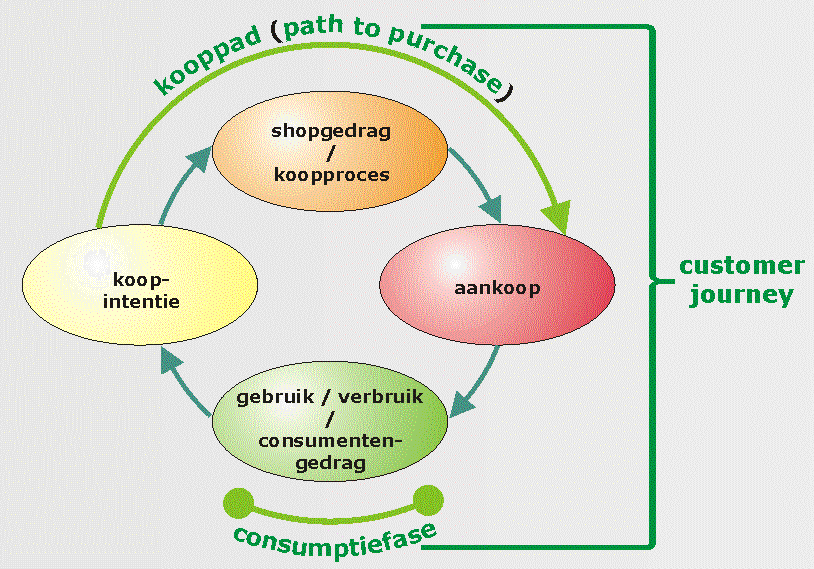 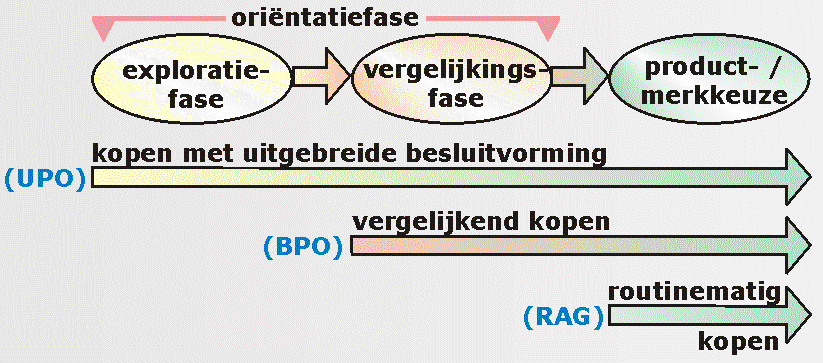 OP WEG NAAR SUCCESVOLLE OMNICHANNEL
LT-visie op omnichannel kooppad en strategische richting
OP WEG NAAR SUCCESVOLLE OMNICHANNEL
LT-visie op omnichannel kooppad en strategische richting
OP WEG NAAR SUCCESVOLLE OMNICHANNEL
LT-visie op omnichannel kooppad en strategische richting
OP WEG NAAR SUCCESVOLLE OMNICHANNEL
LT-visie op omnichannel kooppad en strategische richting
OP WEG NAAR SUCCESVOLLE OMNICHANNEL
LT-visie op omnichannel kooppad en strategische richting
OP WEG NAAR SUCCESVOLLE OMNICHANNEL
LT-visie op omnichannel kooppad en strategische richting
OP WEG NAAR SUCCESVOLLE OMNICHANNEL
LT-visie op omnichannel kooppad en strategische richting
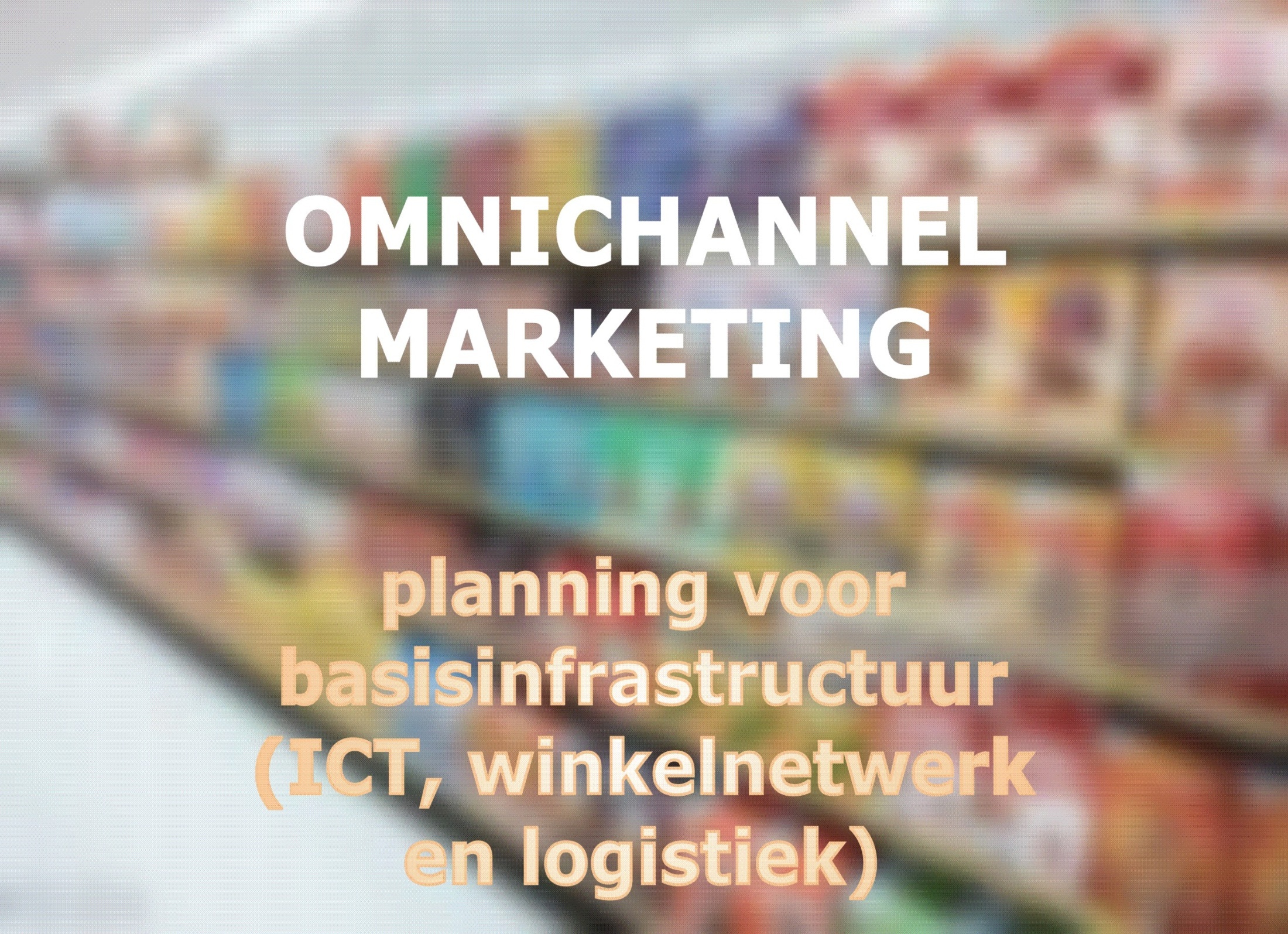 OP WEG NAAR SUCCESVOLLE OMNICHANNEL
Planning voor basisinfrastructuur
OP WEG NAAR SUCCESVOLLE OMNICHANNEL
Planning voor basisinfrastructuur
OP WEG NAAR SUCCESVOLLE OMNICHANNEL
Planning voor basisinfrastructuur
OP WEG NAAR SUCCESVOLLE OMNICHANNEL
Planning voor basisinfrastructuur
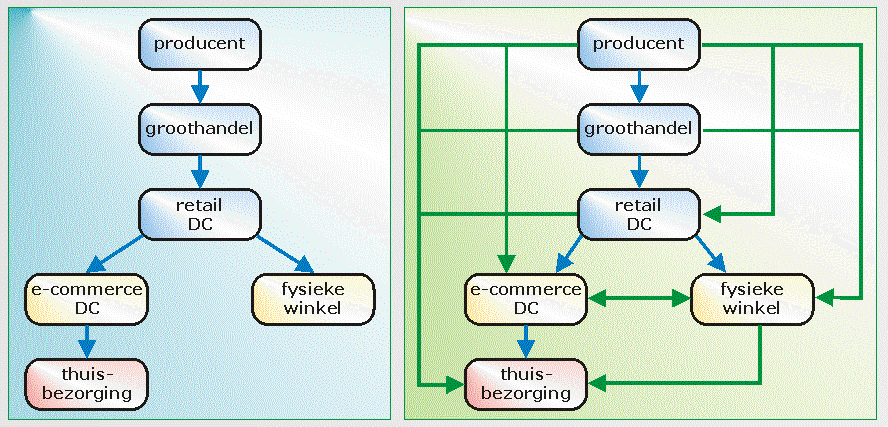 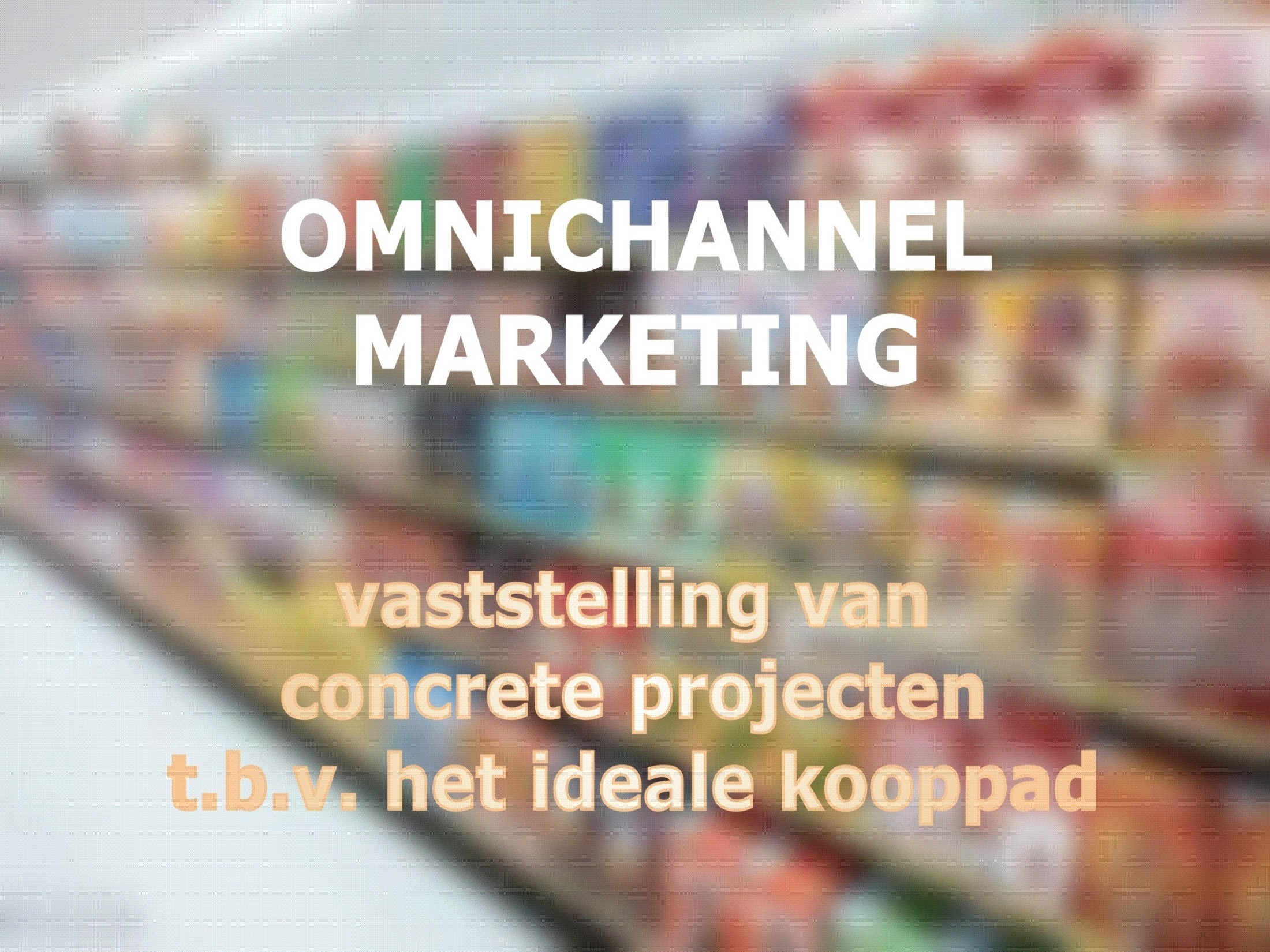 OP WEG NAAR SUCCESVOLLE OMNICHANNEL
Concrete projecten t.b.v. het ideale kooppad
OP WEG NAAR SUCCESVOLLE OMNICHANNEL
Concrete projecten t.b.v. het ideale kooppad
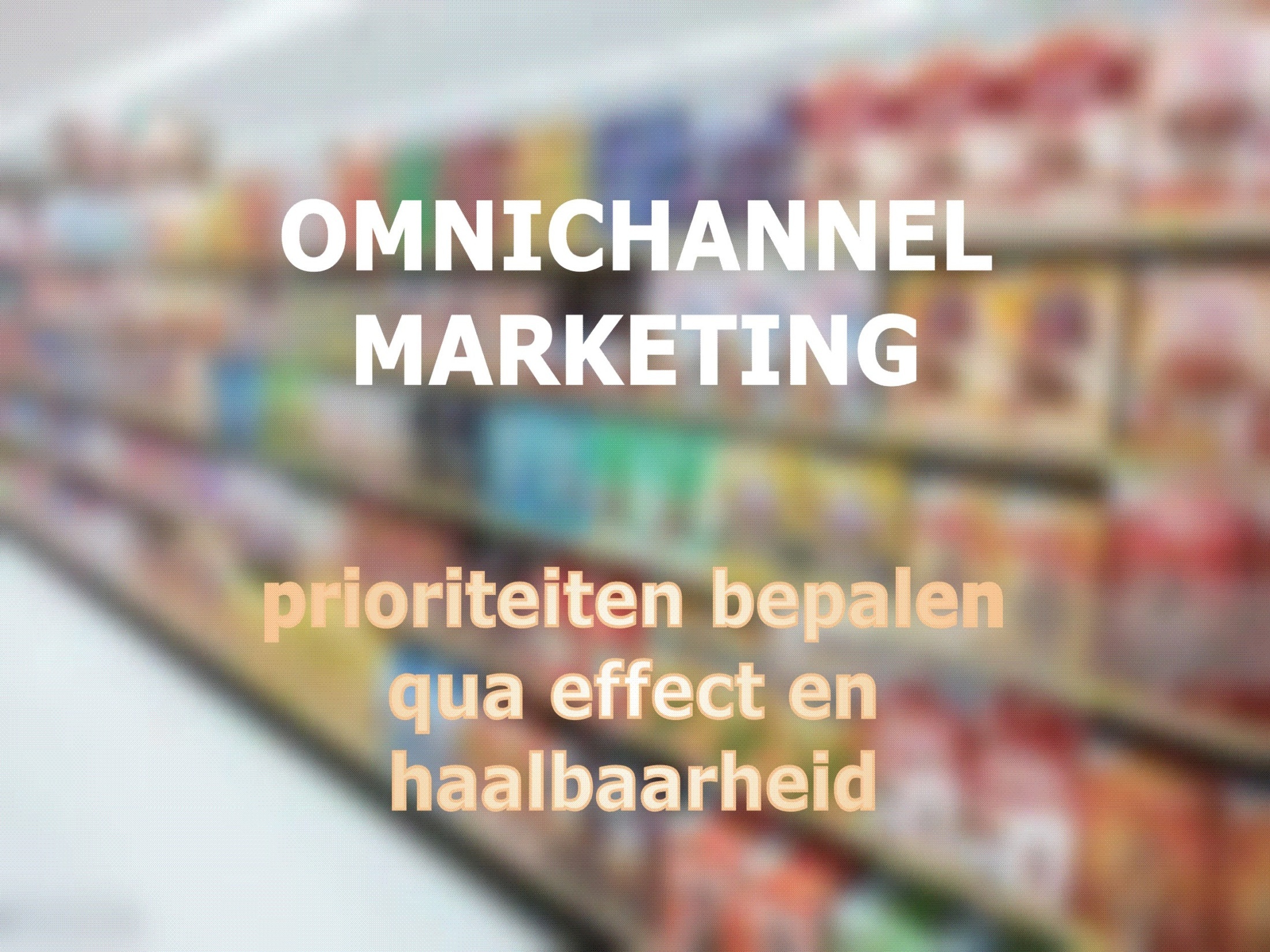 OP WEG NAAR SUCCESVOLLE OMNICHANNEL
Prioriteiten bepalen qua effect en haalbaarheid
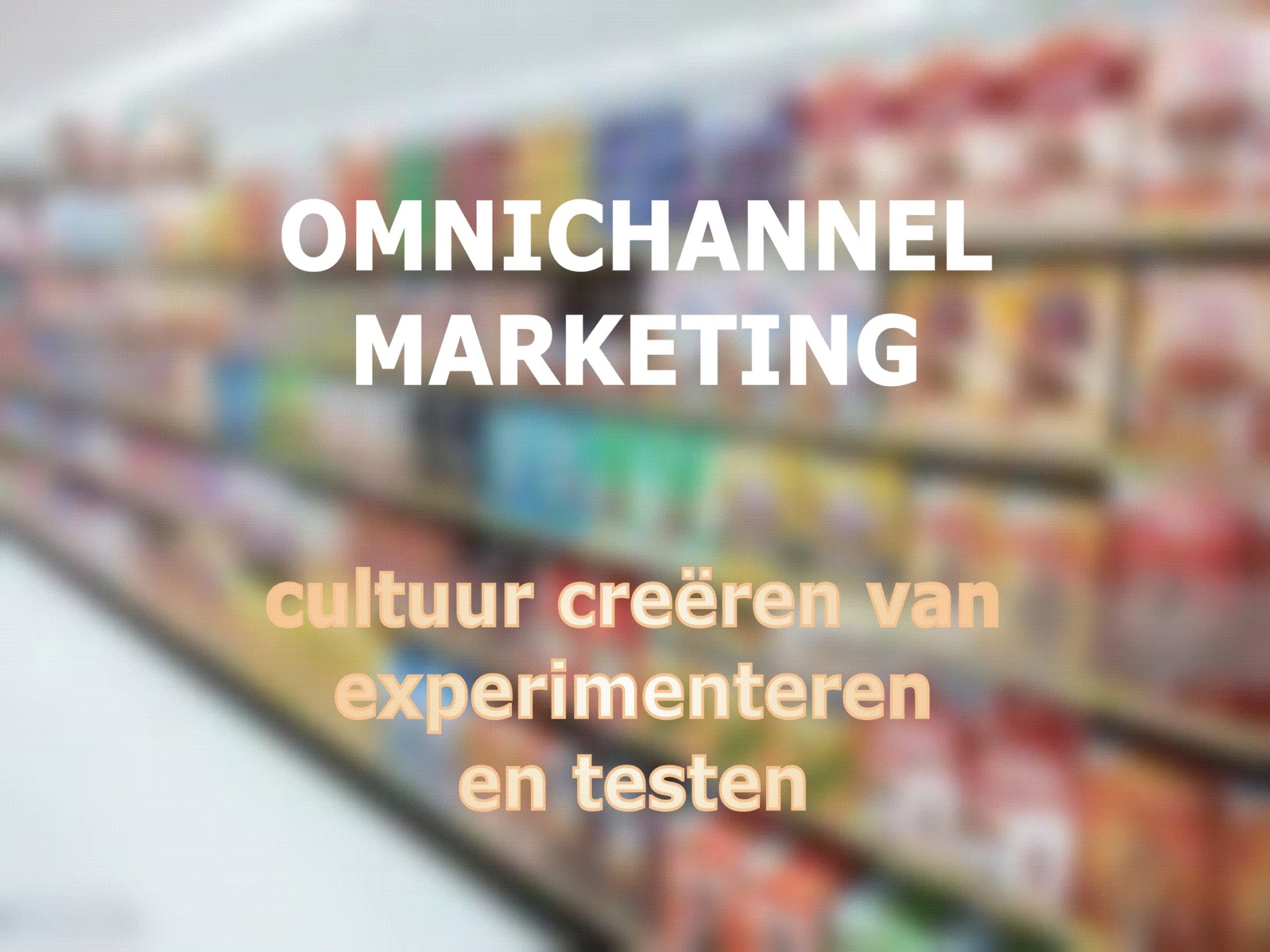 OP WEG NAAR SUCCESVOLLE OMNICHANNEL
Cultuur creëren van experimenteren en testen
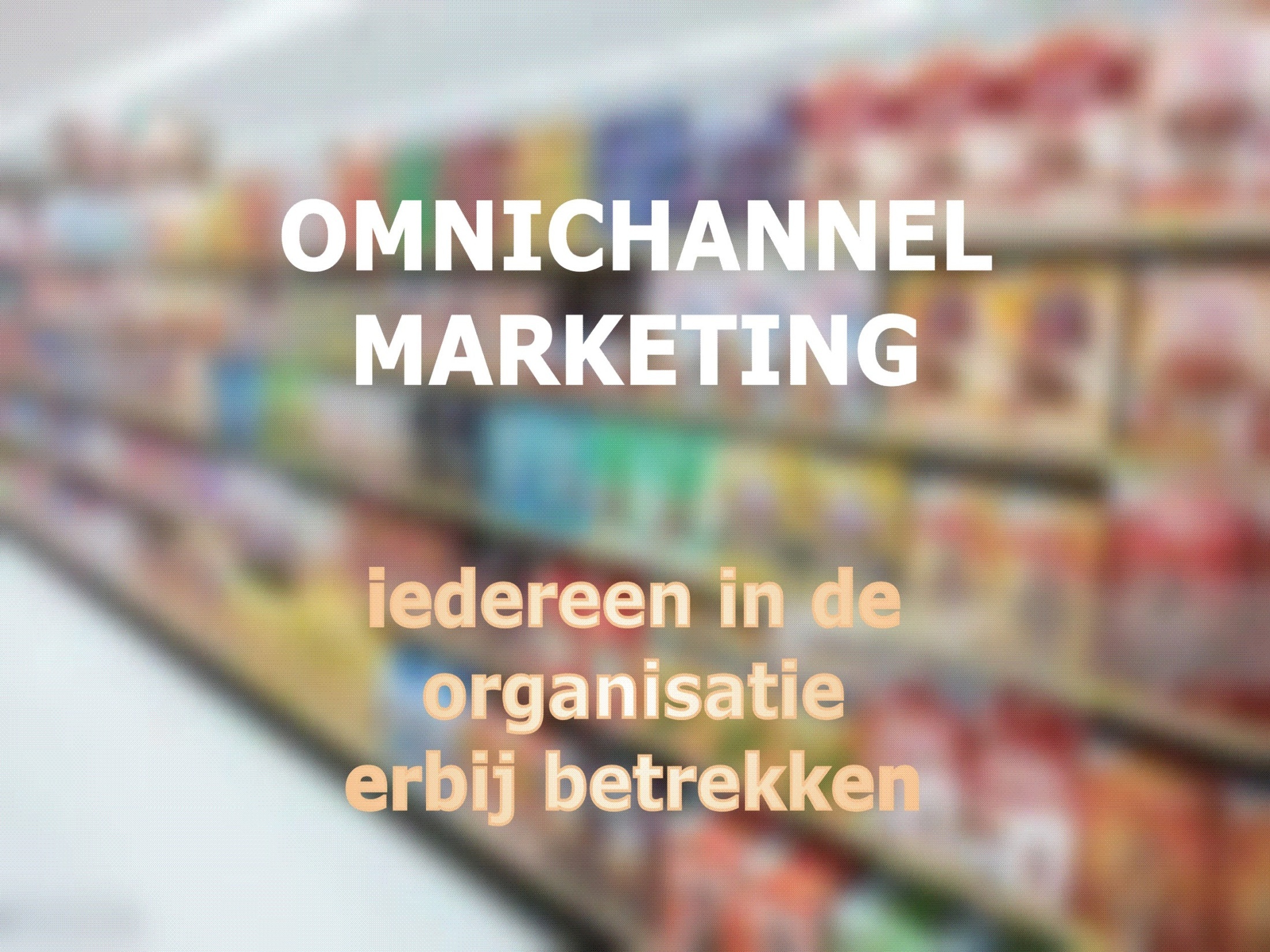 OP WEG NAAR SUCCESVOLLE OMNICHANNEL
Iedereen in de organisatie erbij betrekken
OP WEG NAAR SUCCESVOLLE OMNICHANNEL
Iedereen in de organisatie erbij betrekken
OP WEG NAAR SUCCESVOLLE OMNICHANNEL
Iedereen in de organisatie erbij betrekken
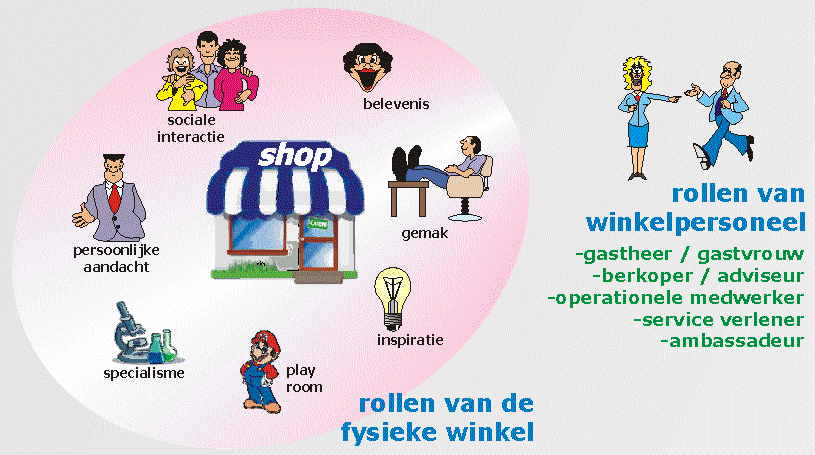 OP WEG NAAR SUCCESVOLLE OMNICHANNEL
Iedereen in de organisatie erbij betrekken
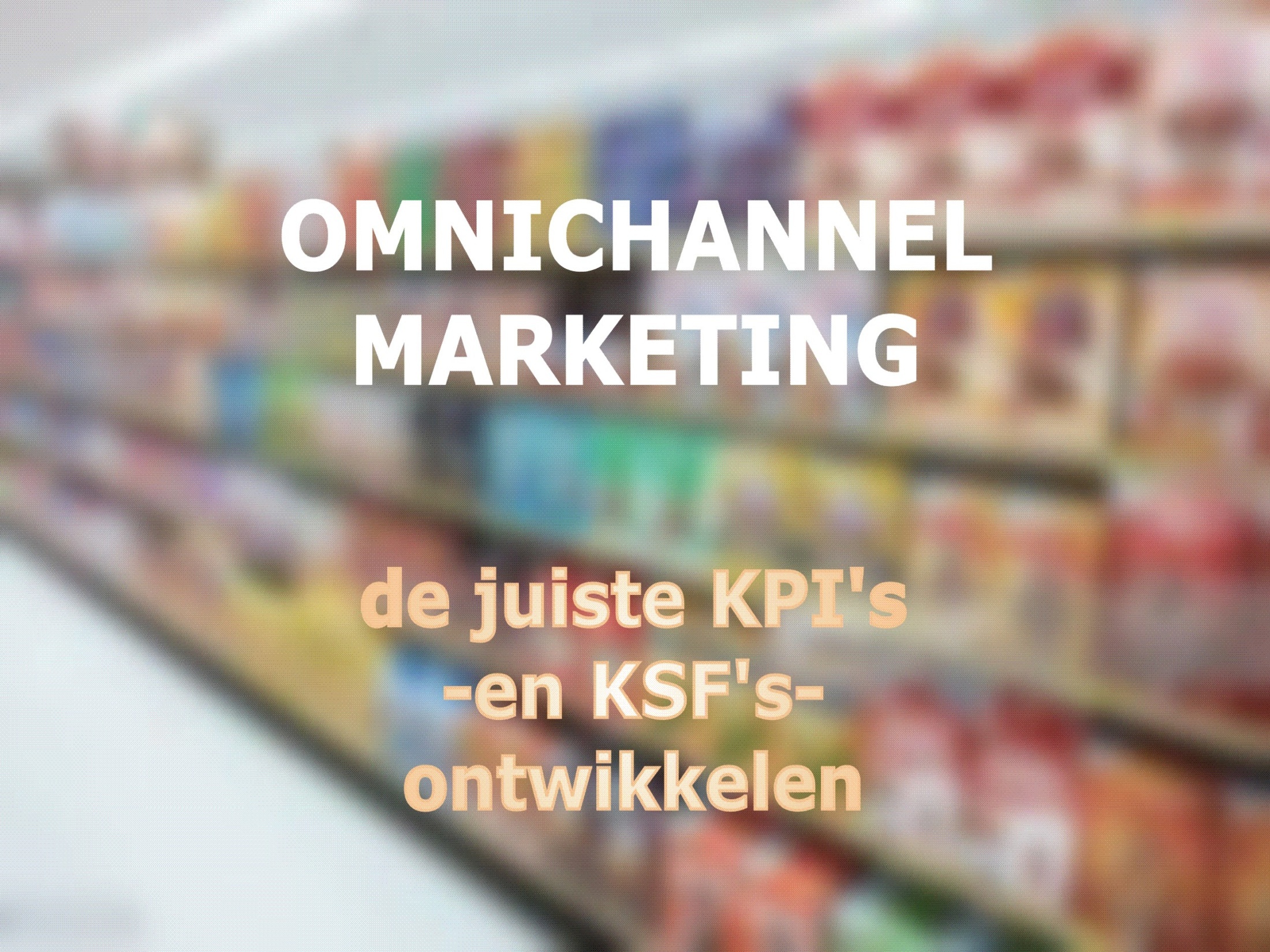 OP WEG NAAR SUCCESVOLLE OMNICHANNEL
De juiste KPI’s  -en KSF’s-  ontwikkelen
OP WEG NAAR SUCCESVOLLE OMNICHANNEL
De juiste KPI’s  -en KSF’s-  ontwikkelen
OP WEG NAAR SUCCESVOLLE OMNICHANNEL
De juiste KPI’s  -en KSF’s-  ontwikkelen
OP WEG NAAR SUCCESVOLLE OMNICHANNEL
De juiste KPI’s  -en KSF’s-  ontwikkelen
OP WEG NAAR SUCCESVOLLE OMNICHANNEL
De juiste KPI’s  -en KSF’s-  ontwikkelen
OP WEG NAAR SUCCESVOLLE OMNICHANNEL
De juiste KPI’s  -en KSF’s-  ontwikkelen
OP WEG NAAR SUCCESVOLLE OMNICHANNEL
De juiste KPI’s  -en KSF’s-  ontwikkelen
OP WEG NAAR SUCCESVOLLE OMNICHANNEL
De juiste KPI’s  -en KSF’s-  ontwikkelen
OP WEG NAAR SUCCESVOLLE OMNICHANNEL
De juiste KPI’s  -en KSF’s-  ontwikkelen
OP WEG NAAR SUCCESVOLLE OMNICHANNEL
De juiste KPI’s  -en KSF’s-  ontwikkelen
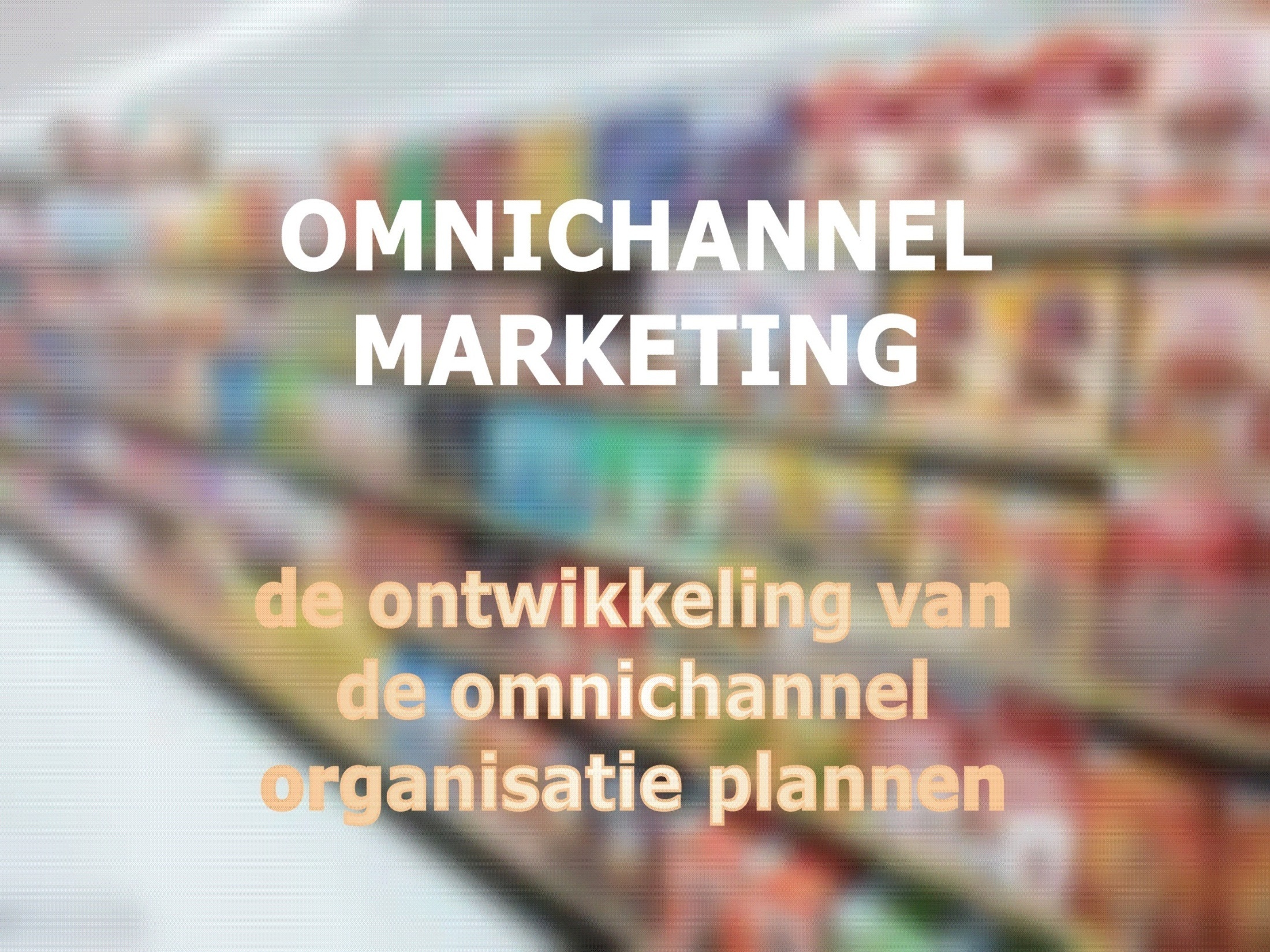 OP WEG NAAR SUCCESVOLLE OMNICHANNEL
Ontwikkeling van de omnichannel organisatie plannen
OP WEG NAAR SUCCESVOLLE OMNICHANNEL
Ontwikkeling van de omnichannel organisatie plannen
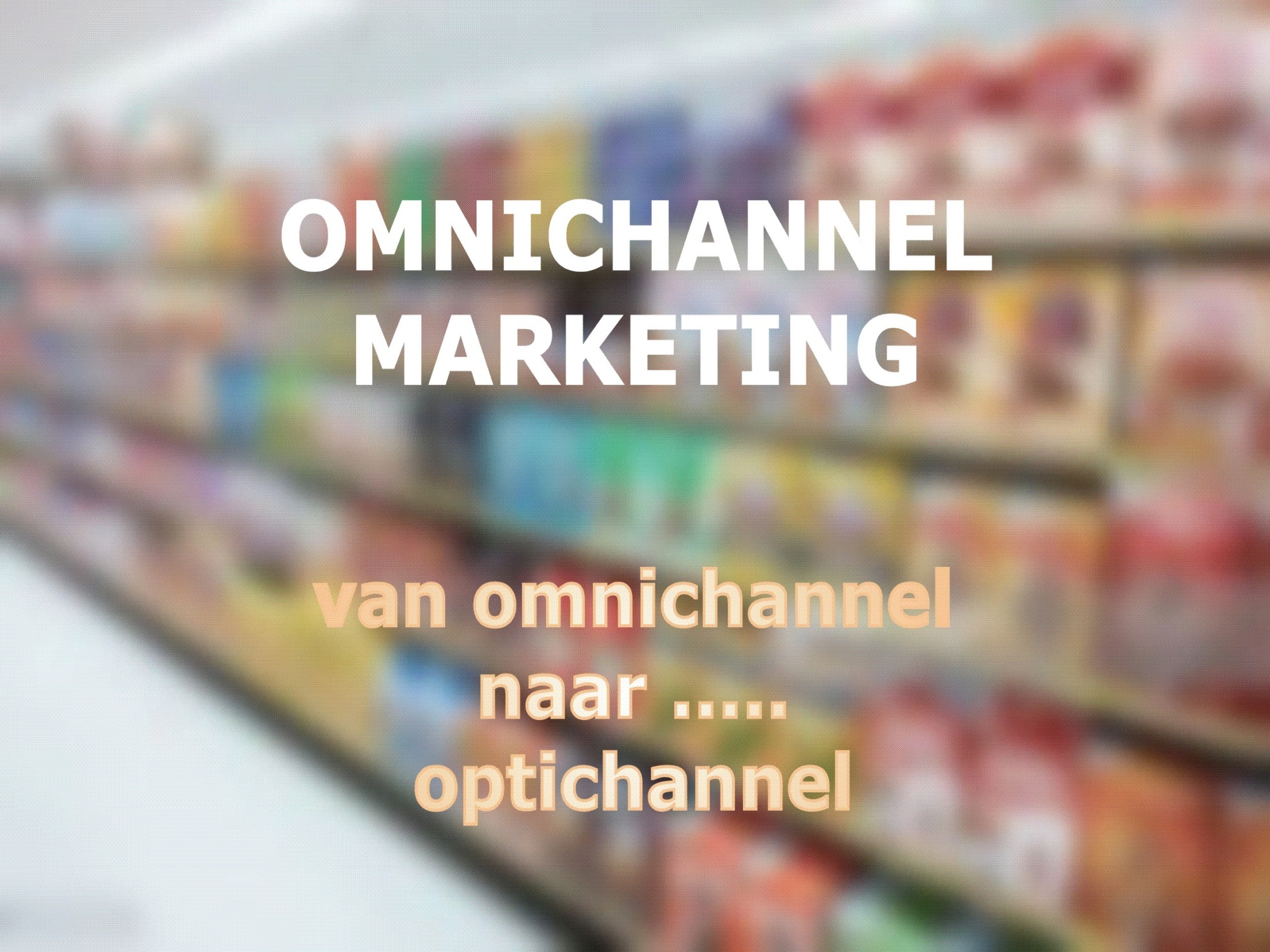 OP WEG NAAR SUCCESVOLLE OMNICHANNEL
Van omnichannel naar  …..  optichannel
OP WEG NAAR SUCCESVOLLE OMNICHANNEL
Van omnichannel naar  …..  optichannel